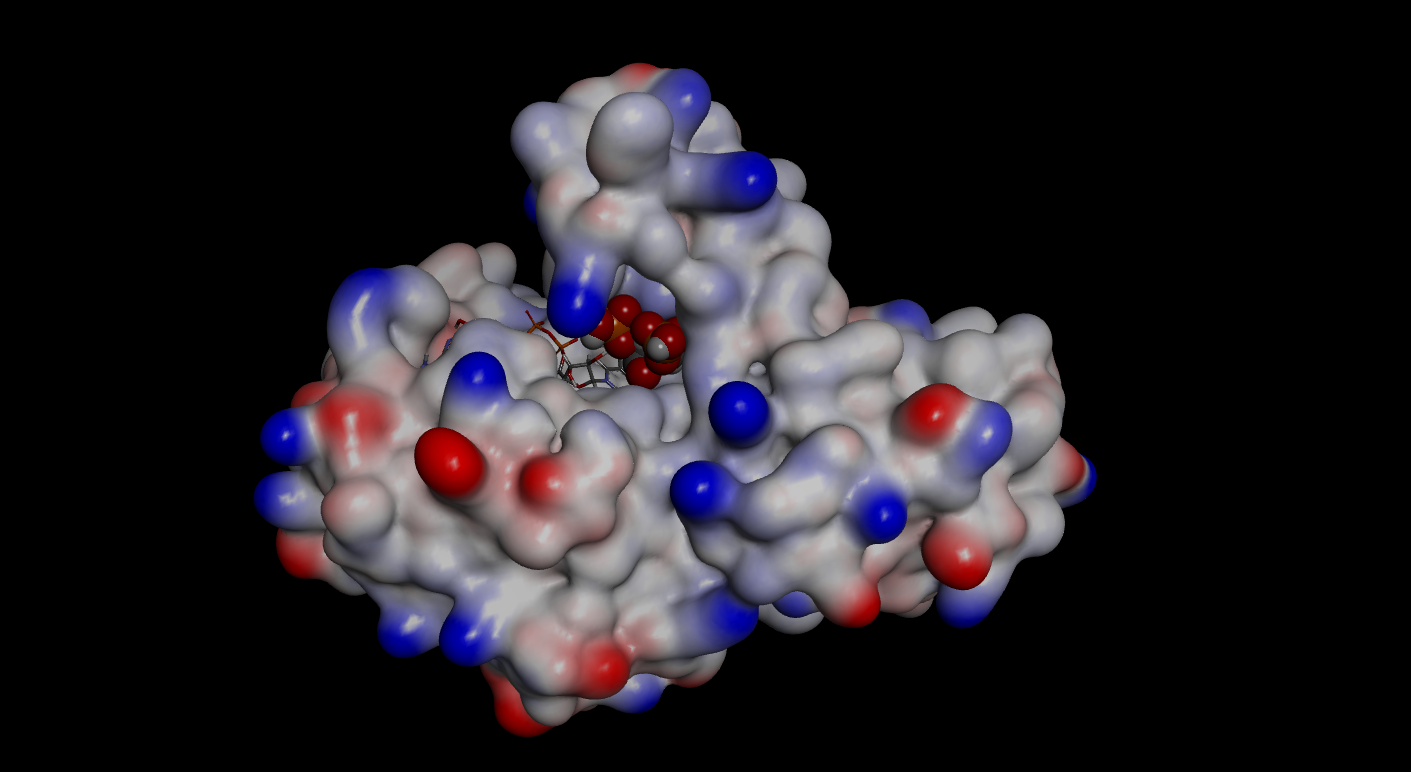 ZÁKLADY ENZYMOLOGIE
…mějme obecnou reakci:
A + B → C + D
(například:
HCl + NaOH → NaCl + H2O)
[Speaker Notes: Jako příklad by zde byla možná vhodnější nějaká biochemická rovnice (třeba glukosa + ATP → glukosa-6-fosfát + ADP), avšak vzhledem k tomu, že se žáci s většinou biochemických reakcí teprve setkají v budoucích lekcích, byla zvolena anorganická rovnice, kterou si asi většina žáků rychleji vybaví a lépe představí – anorganickou chemii už mají za sebou…]
…mějme obecnou reakci:
A + B → C + D
Jak můžeme zvýšit výnos reakce?
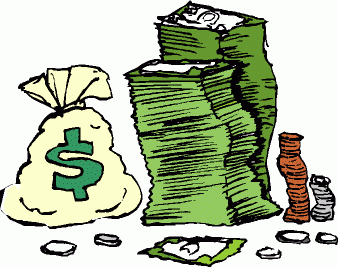 [Speaker Notes: Zdroj obrázku:
https://lh3.googleusercontent.com/proxy/4W2eMjlZPgCyZX6oq7B4AVuQf7awMV6QpZ6OiQHkcGnIoCqItIbzfWxmlh-ynWLQpvmh3UdfID-PVL88_lgRnP0u]
Ovlivnění rovnováhy reakce na základě Guldberg-Waagova zákona:
–  zvyšovat koncentraci výchozích látek       (= dodávat reaktanty)

–  snižovat koncentraci produktů (=odebírat produkty)

–  ovlivnit rovnováhu reakce změnou teploty
Rovnovážná konstanta reakce:
Kontinuální dodávání reaktantů
optimalizace v laboratoři                          ×                     optimalizace v organismu (?)
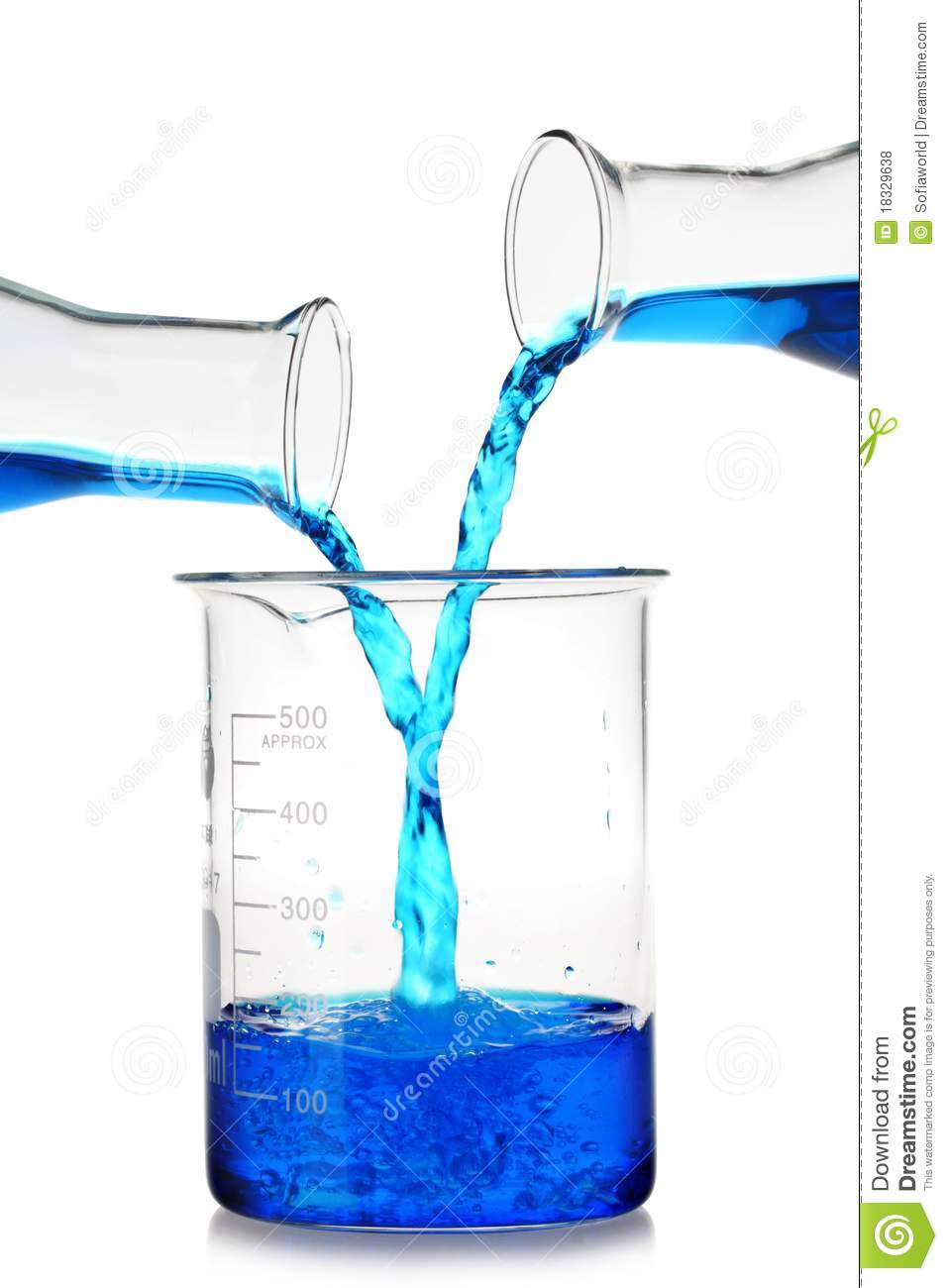 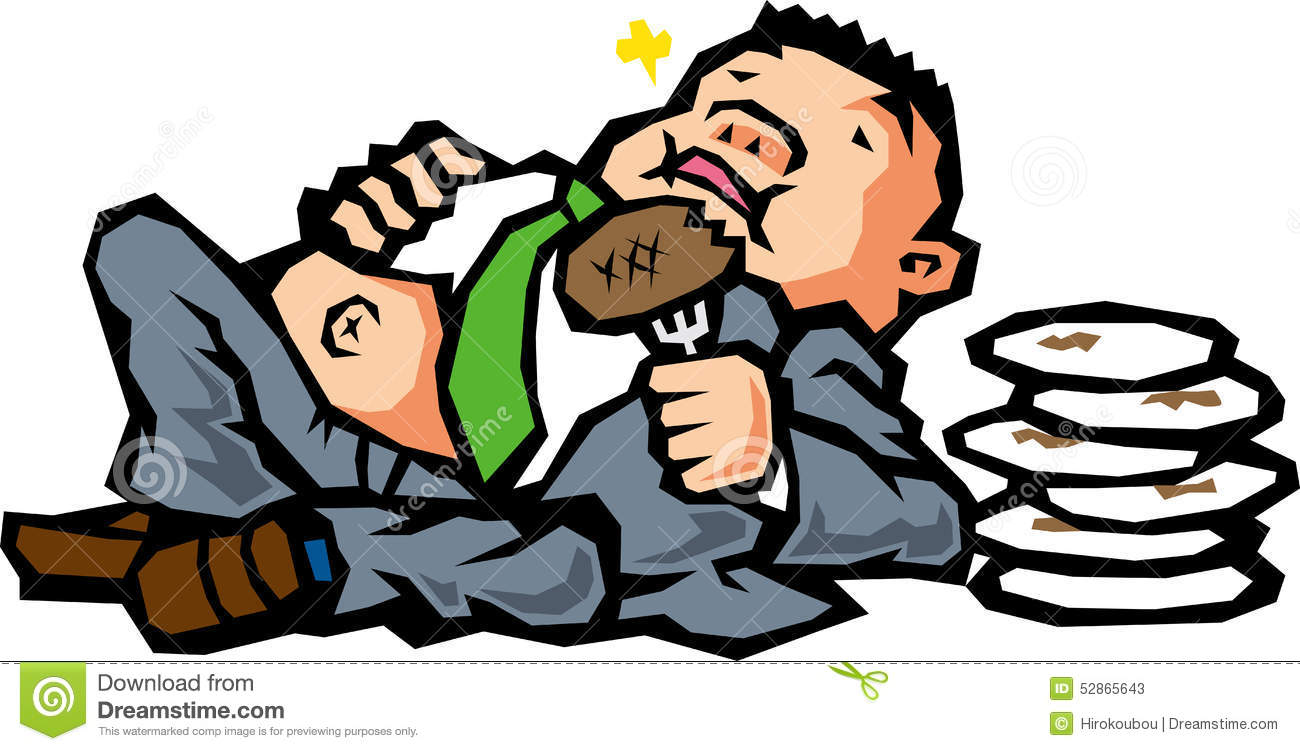 [Speaker Notes: Zdroje obrázků:
https://thumbs.dreamstime.com/z/mixing-blue-solutions-18329638.jpg
https://thumbs.dreamstime.com/z/overeating-men-satiety-eat-too-much-52865643.jpg]
Snižování koncentrace (odebírání) produktů
optimalizace v laboratoři                      ×                      optimalizace v organismu (?)
                                       (např. destilace)
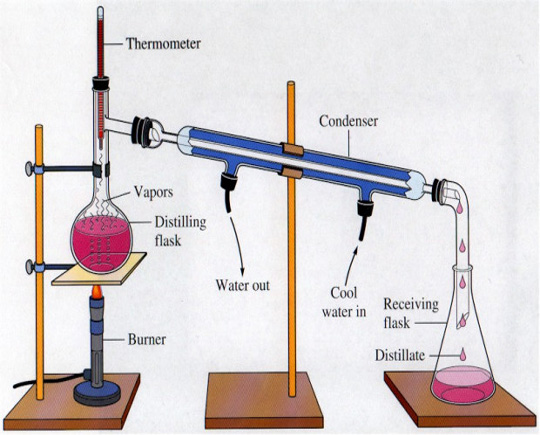 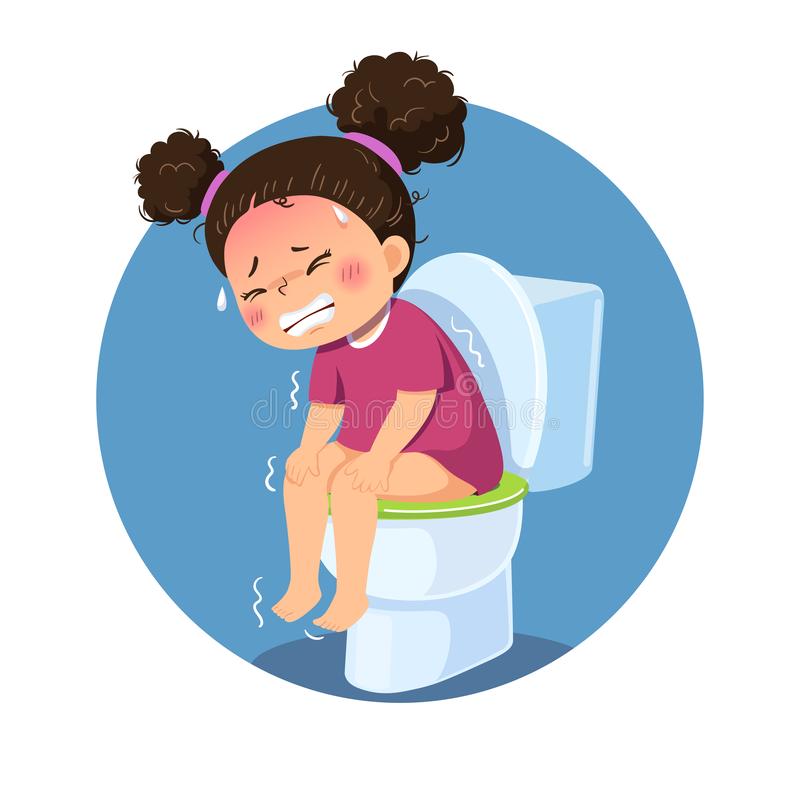 [Speaker Notes: Zdroje obrázků:
https://www.worldofchemicals.com/Article/605/Distillation.jpg
https://thumbs.dreamstime.com/b/vector-illustration-cartoon-girl-sitting-toilet-suffering-diarrhea-constipation-health-problems-concept-166938070.jpg]
Ovlivnění reakční rovnováhy změnou teploty
optimalizace v laboratoři                          ×                     optimalizace v organismu (?)
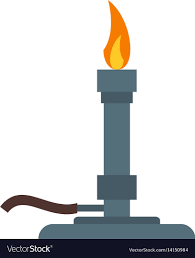 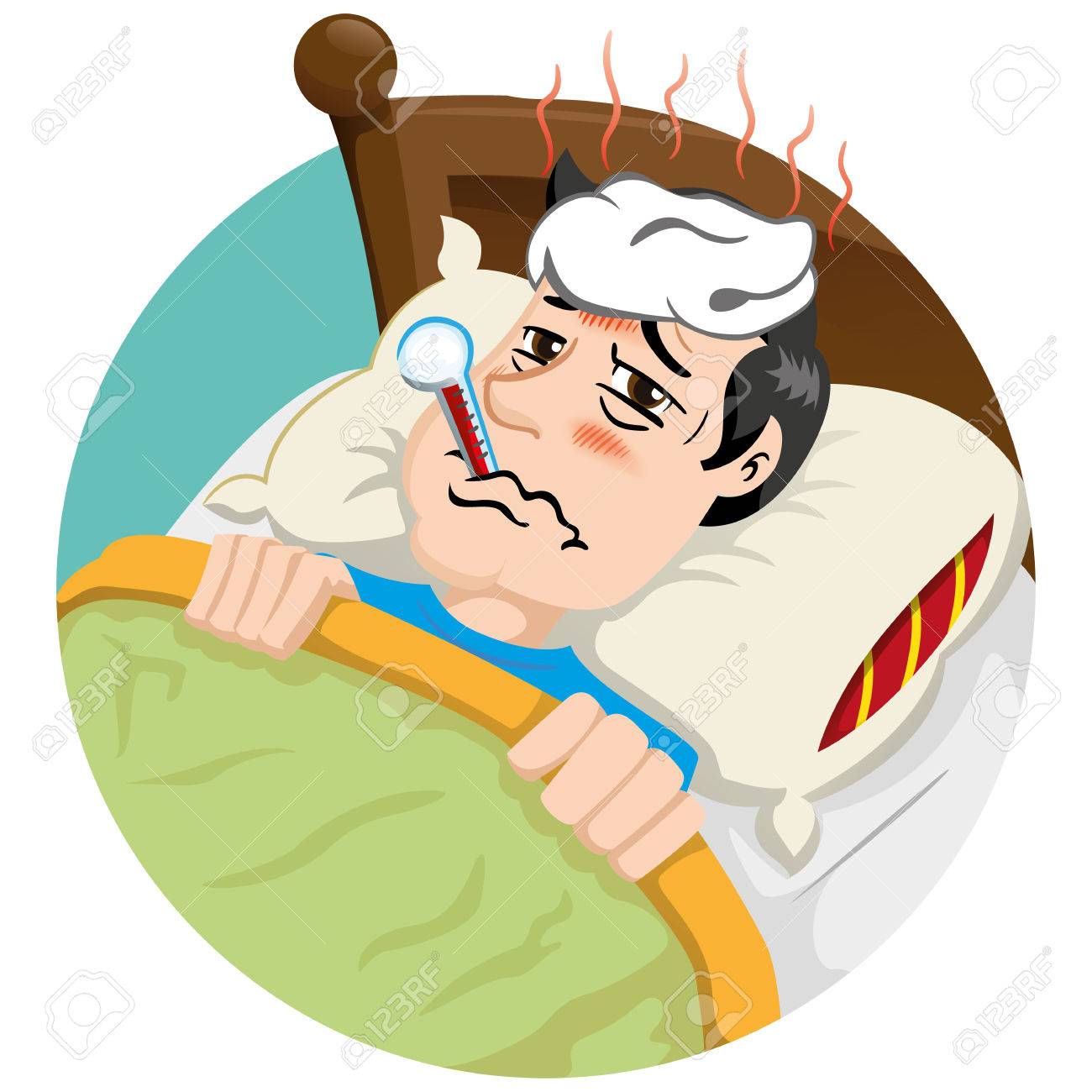 [Speaker Notes: Zdroje obrázků:
https://encrypted-tbn0.gstatic.com/images?q=tbn%3AANd9GcTHe8UTEdV8_7L3vj1VfXi0hRwhFnvZSmLczQ&usqp=CAU
https://previews.123rf.com/images/lcosmo/lcosmo1703/lcosmo170300024/74222457-caucasian-male-mascot-with-problems-and-fever-symptoms-ideal-for-educational-and-health-and-medical-.jpg]
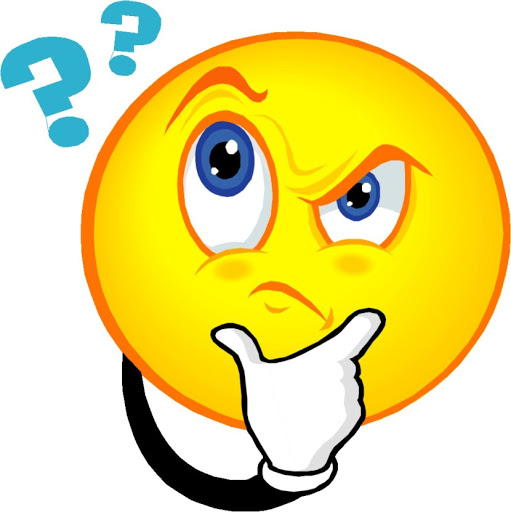 Řešení ?
[Speaker Notes: Zdroj obrázku:
https://lh3.googleusercontent.com/proxy/lLdJq62rKCFooAc2OBkQqEuc0E-riuvSdo00jHtkSwYrez4JhYZxKAk6jVa0arFRI-Xbp0umPc5yQT4jxHb5TJds49xL478UJwrq]
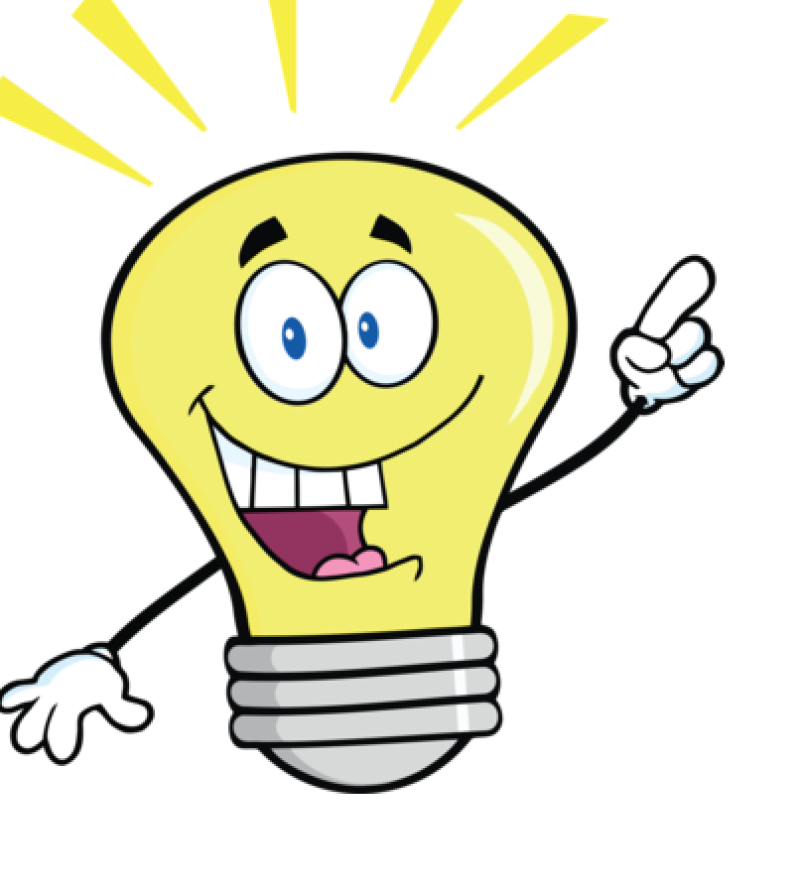 Použít
BIOKATALYZÁTORY
[Speaker Notes: Zdroj obrázku:
https://images.glaciermedia.ca/polopoly_fs/1.20592805.1497477593!/fileImage/httpImage/image.png_gen/derivatives/landscape_804/the-lights-are-on-when-merlin-is-writing.png]
RIBOZYMY
(=nukleové kyselinys katalytickou aktivitou)
SYNZYMY
(=syntetické polymerys katalytickou aktivitou)
BIOKATALYZÁTORY
ENZYMY
(=biokatalyzátory proteinového charakteru; ve výrazné početní převazevůči synzymům a ribozymům)
[Speaker Notes: DOPLŇUJÍCÍ INFORMACE PRO ZÁJEMCE:

Příklady synzymů (zdroj: https://vydavatelstvi-old.vscht.cz/knihy/uid_es-002_v1/hesla/synzymy.html):
kopolymer kyseliny glutamové a fenylalaninu (v poměru 9:1) funguje jako hydrolasa (má třetinovou hydrolytickou aktivitu oproti lysozymu); 
derivát poly-lysinu s navázanými měďnatými ionty má alkoholdehydrogenasovou aktivitu;
některé cyklodextriny mají aktivitu fosfatas (odštěpují fosfát pomocí molekuly vody).

Příklady ribozymů:
23S-rRNA (součást velké podjednotky ribozomu – katalyzuje tvorbu peptidové vazby)
snRNA (katalyzuje splicing, tj. vystřihování intronů z hnRNA → vzniká tak mRNA sestávající už pouze z exonů).]
POZOR !!!
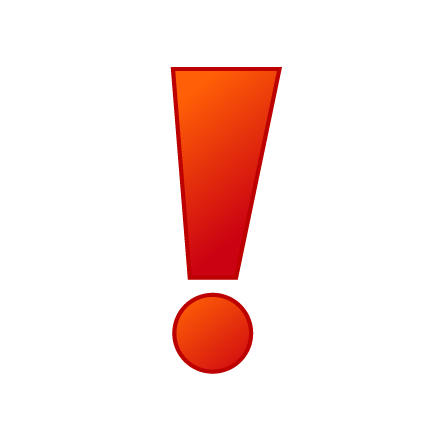 POZOR !!!
Biokatalyzátory neovlivňují rovnováhu reakce (tedy ani rovnovážnou konstantu Keq), pouze urychlují dosažení reakční rovnováhy.
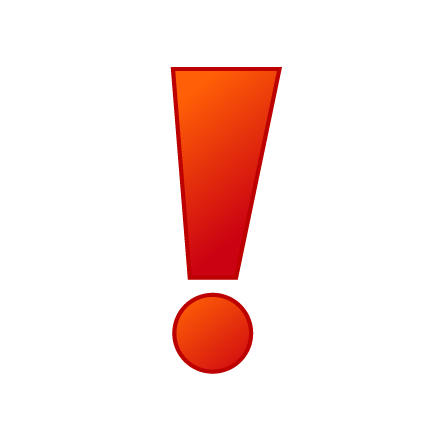 (takže ve srovnání s nekatalyzovanou reakcí sice nezískáme více produktů, ale aspoň je získáme rychleji…)
ENZYMOVÁ KOMPONENTA:
ENZYMOVÁ KOMPONENTA:
APOENZYM
– bílkovinná složka enzymu      často bez vlastní    katalytické aktivity
ENZYMOVÁ KOMPONENTA:
APOENZYM                                     +                                      KOFAKTOR
– bílkovinná složka enzymu      často bez vlastní    katalytické aktivity
– struktura, která napomáhá   provedení katalýzy 

– nejde o protein, ale o látky      odvozené např. od vitamínů,        ionty apod.
ENZYMOVÁ KOMPONENTA:
APOENZYM                                     +                                      KOFAKTOR
– bílkovinná složka enzymu      často bez vlastní    katalytické aktivity
– struktura, která napomáhá   provedení katalýzy 

– nejde o protein, ale o látky      odvozené např. od vitamínů,        ionty apod.
H O L O E N Z Y M
H O L O E N Z Y M
ENZYMOVÁ KOMPONENTA:
APOENZYM                                     +                                      KOFAKTOR
– bílkovinná složka enzymu      často bez vlastní    katalytické aktivity
– struktura, která napomáhá   provedení katalýzy 

– nejde o protein, ale o látky      odvozené např. od vitamínů,        ionty apod.
D o m á c í    ú k o l
H O L O E N Z Y M
H O L O E N Z Y M
Domácí úkol:
Zjistěte, co znamenají pojmy prostetická skupina a koenzym a jaký je mezi těmito pojmy rozdíl. Uveďte příklady.
KLASIFIKACE ENZYMŮ:
Oxidoreduktasy (např. alkoholdehydrogenasa; glyceraldehyd-3-fosfátdehydrogenasa…)
Transferasy (např. aspartátaminotransferasa; hexokinasa…)
Hydrolasy (např. α-amylasa, neboli ptyalin…)
Lyasy = synthasy (např. pyruvátdekarboxylasa; aldolasa…)
Isomerasy (např. glukosa-6-fosfátisomerasa; fosfoglukomutasa…)
Ligasy = synthetasy (např. sukcinyl-CoA synthetasa…)
Translokasy (nově od r. 2018)
[Speaker Notes: Zde zdůraznit, že název enzymu vždycky obsahuje koncovku –asa; názvy konkrétních enzymů zde jsou uvedeny jen pro příklad, nicméně byly voleny tak, že katalyzují reakce, se kterými se žáci v biochemii ještě setkají, resp. měli by se setkat…]
PŘÍKLADY REAKČNÍCH MECHANISMŮ
enzym Citrátsynthasa:
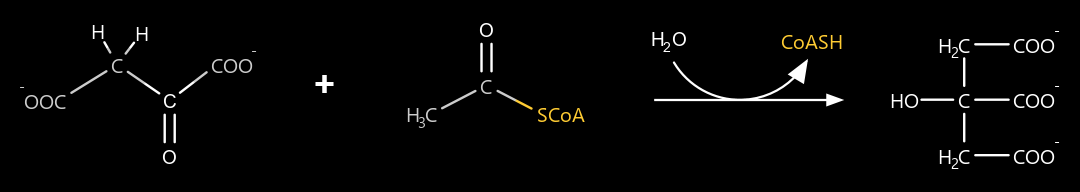 (oxalacetát)
(acetyl-koenzym A)
(citrát)
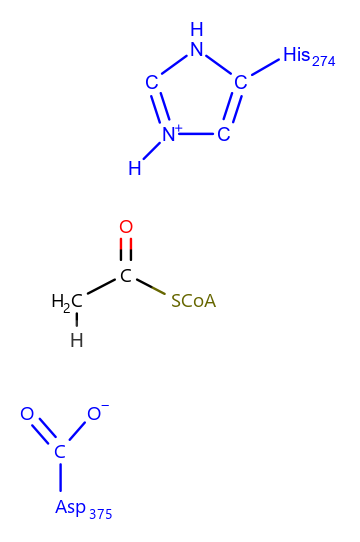 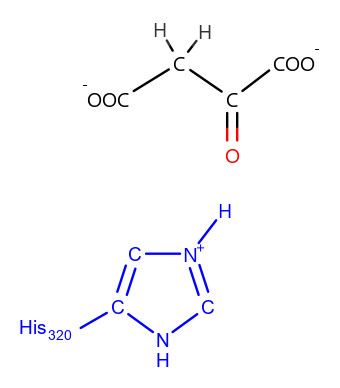 +
[Speaker Notes: Pro nákresy reakčních mechanismů v této prezentaci platí: co je modré, to je část enzymu. Pro ilustraci, že reakce neprobíhá ve vodě, nýbrž v aktivním centru enzymu, je tvar aktivního centra načrtnut pomocí žluté čáry.]
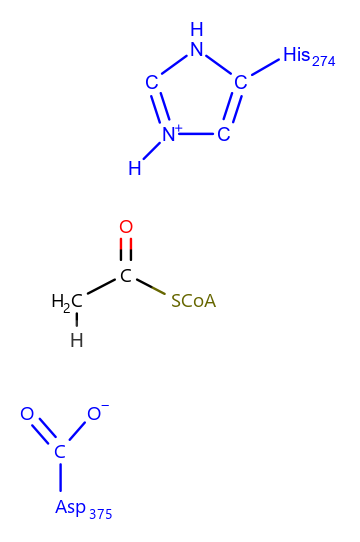 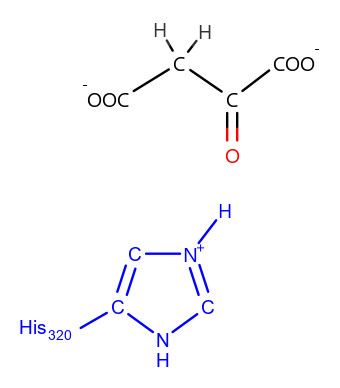 +
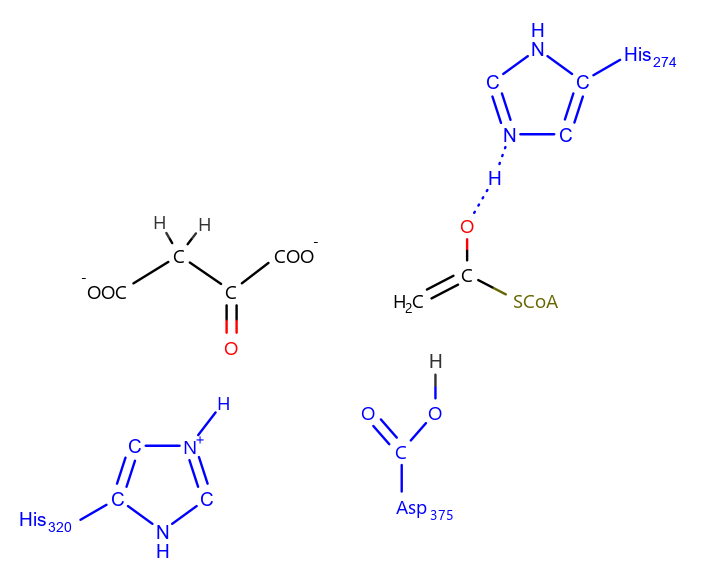 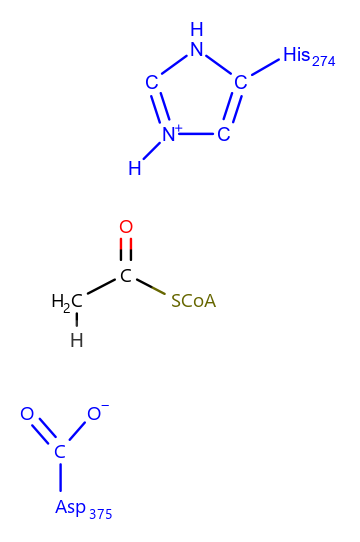 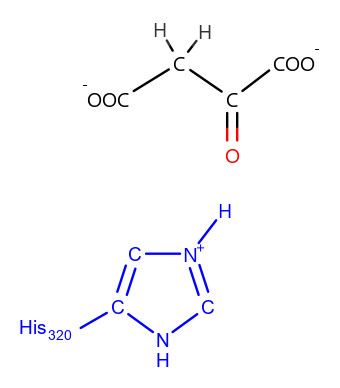 +
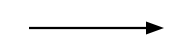 +
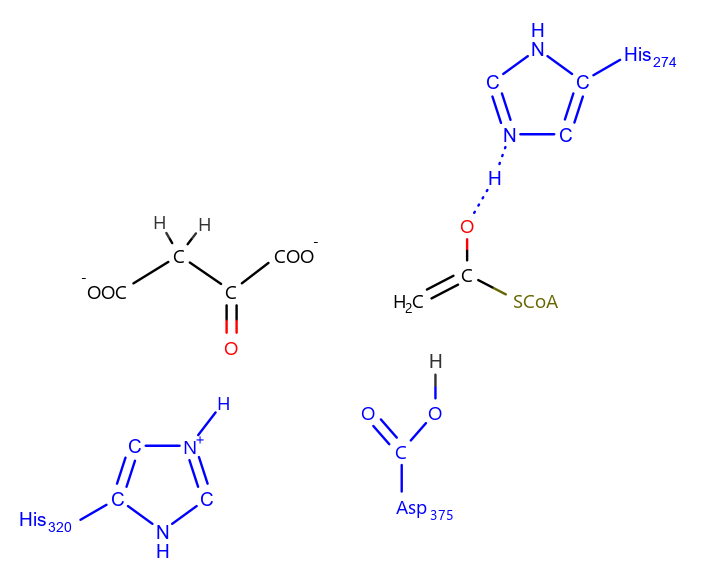 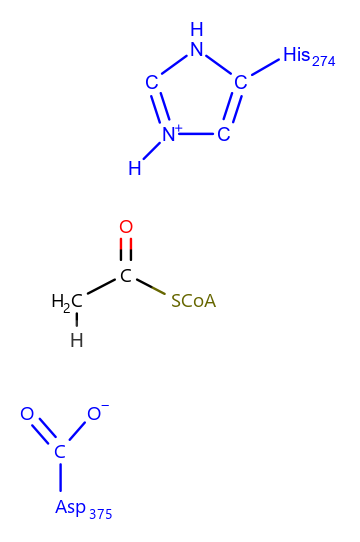 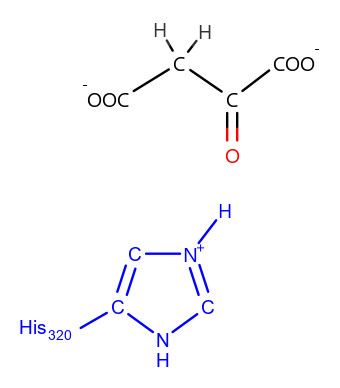 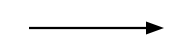 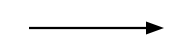 +
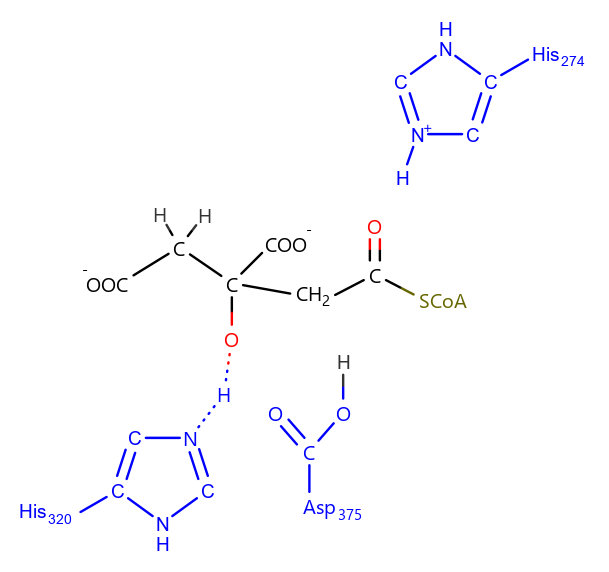 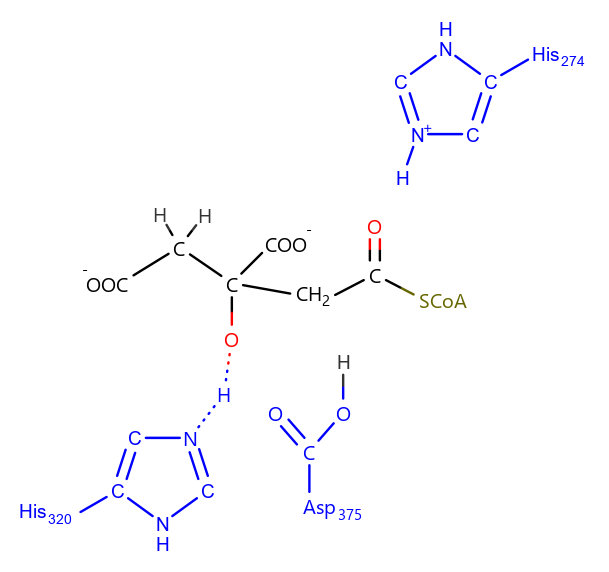 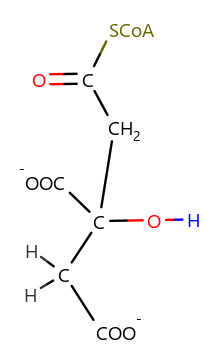 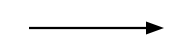 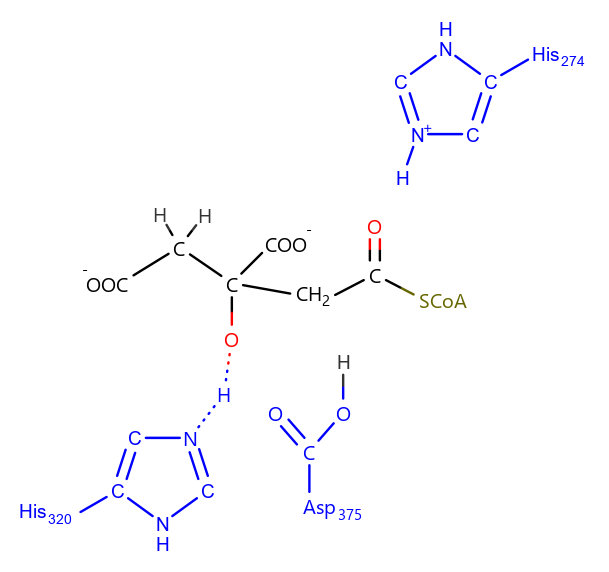 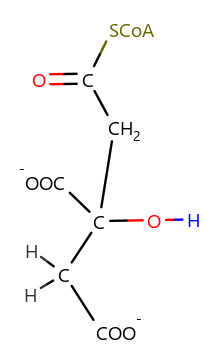 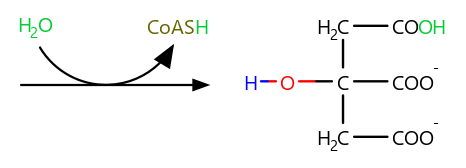 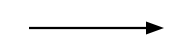 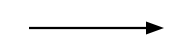 (citrát)
PŘÍKLADY REAKČNÍCH MECHANISMŮ
enzym Glyceraldehyd-3-fosfátdehydrogenasa:
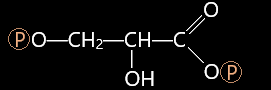 +   NAD+
+   NADH  +  H+
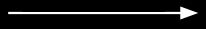 Prozkoumejte model a doplňte výchozí látky reakce // https://skfb.ly/6WK6s.
PŘÍKLADY REAKČNÍCH MECHANISMŮ
enzym Glyceraldehyd-3-fosfátdehydrogenasa:
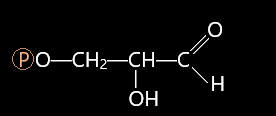 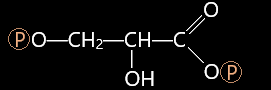 +   Pi   +   NAD+
+   NADH  +  H+
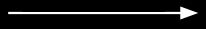 (glyceraldehyd-3-fosfát)
Pi
NAD+
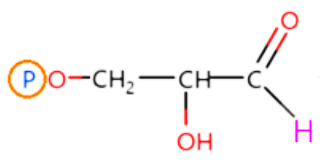 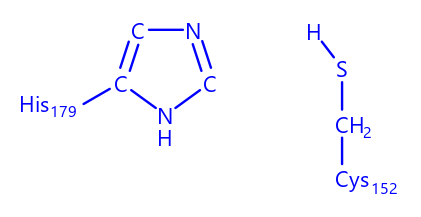 Pi
NAD+
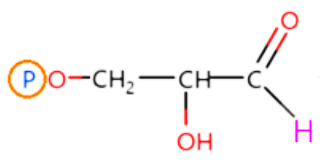 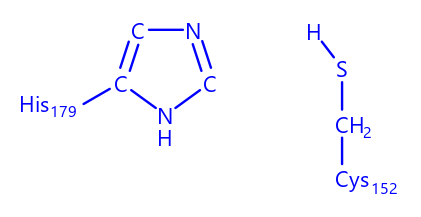 Pi
Pi
NAD+
NAD+
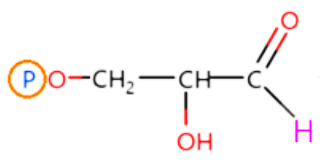 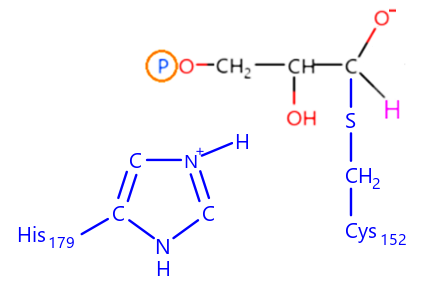 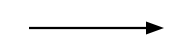 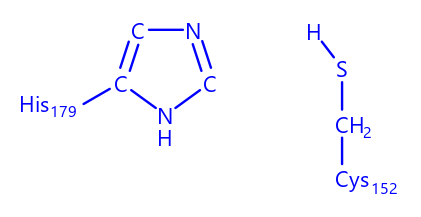 Pi
Pi
NAD+
NAD+
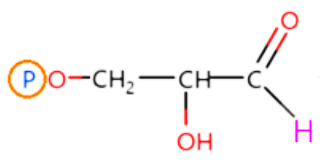 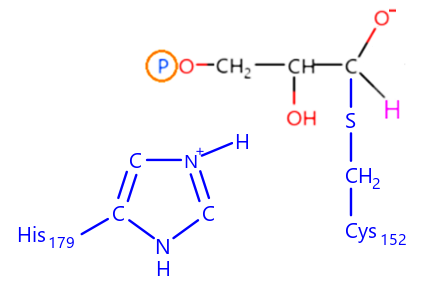 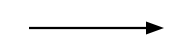 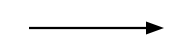 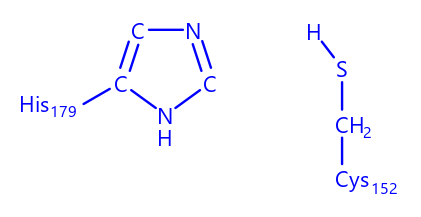 Pi
NADH
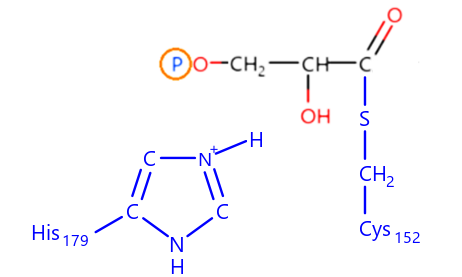 [Speaker Notes: Upozornit na rozdíl NAD+ / NADH („kam se ztratil fialový vodík?“)]
Pi
NADH
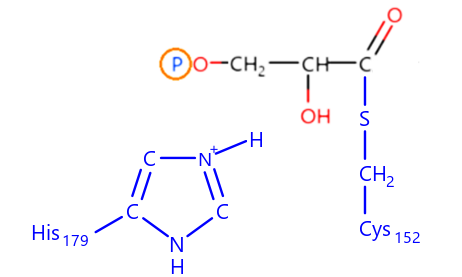 Pi
NADH
NADH
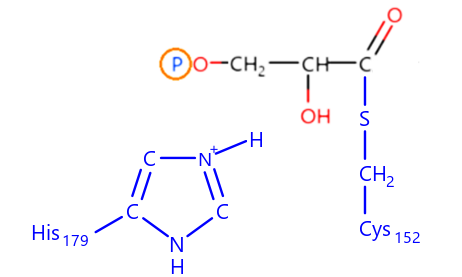 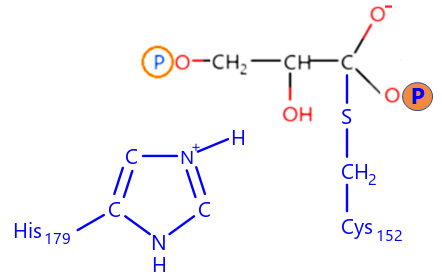 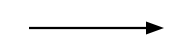 Pi
NADH
NADH
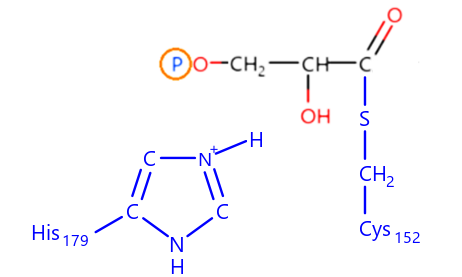 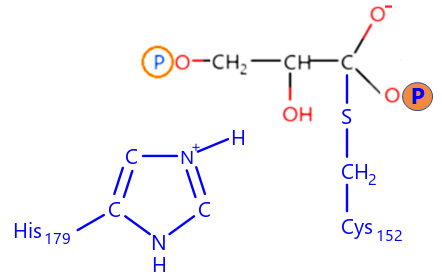 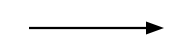 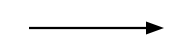 NADH
produkty (1,3-bisfosfoglycerát a NADH)
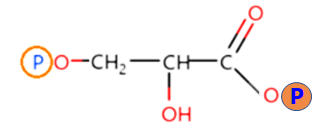 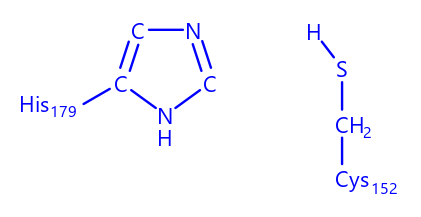 Inhibice enzymů:
–  proces enzymové katalýzy můžeme obecně zapsat například rovnicí:
substrát se navazuje do aktivního centra enzymu
probíhá přeměnasubstrátu na produkt
enzym  +  produkt)
Inhibice enzymů:
–  proces enzymové katalýzy můžeme obecně zapsat například rovnicí:
substrát se navazuje do aktivního centra enzymu
probíhá přeměnasubstrátu na produkt
E + S → ES → EP → E + P
enzym  +  produkt)
(enzym  +  substrát
Inhibice enzymů:
–  proces enzymové katalýzy můžeme obecně zapsat například rovnicí:
substrát se navazuje do aktivního centra enzymu
probíhá přeměnasubstrátu na produkt
E + S → ES → EP → E + P
enzym  +  produkt)
(enzym   +   substrát
Inhibice enzymů:
–  proces enzymové katalýzy můžeme obecně zapsat například rovnicí:
substrát se navazuje do aktivního centra enzymu
probíhá přeměnasubstrátu na produkt
E + S → ES → EP → E + P
enzym  +  produkt)
(enzym   +   substrát
Inhibice enzymů:
–  proces enzymové katalýzy můžeme obecně zapsat například rovnicí:
substrát se navazuje do aktivního centra enzymu
probíhá přeměnasubstrátu na produkt
E + S → ES → EP → E + P
enzym  +  produkt)
(enzym   +   substrát
Inhibice enzymů:
–  proces enzymové katalýzy můžeme obecně zapsat například rovnicí:
substrát se navazuje do aktivního centra enzymu
probíhá přeměnasubstrátu na produkt
E + S → ES → EP → E + P
enzym  +  produkt)
(enzym   +   substrát
Inhibice enzymů:
–  proces enzymové katalýzy můžeme obecně zapsat například rovnicí:
substrát se navazuje do aktivního centra enzymu
probíhá přeměnasubstrátu na produkt
E + S → ES → EP → E + P
enzym  +  produkt)
(enzym   +   substrát
Inhibice enzymů:
–  proces enzymové katalýzy můžeme obecně zapsat například rovnicí:
substrát se navazuje do aktivního centra enzymu
probíhá přeměnasubstrátu na produkt
produkt se uvolňujez aktivního centra
E + S → ES → EP → E + P
enzym  +  produkt)
(enzym   +   substrát
Inhibice enzymů:
–  proces enzymové katalýzy můžeme obecně zapsat například rovnicí:
substrát se navazuje do aktivního centra enzymu
probíhá přeměnasubstrátu na produkt
produkt se uvolňujez aktivního centra
E + S → ES → EP → E + P
enzym  +  produkt)
(enzym   +   substrát
Inhibice enzymů:
–  proces enzymové katalýzy můžeme obecně zapsat například rovnicí:
substrát se navazuje do aktivního centra enzymu
probíhá přeměnasubstrátu na produkt
produkt se uvolňujez aktivního centra
E + S → ES → EP → E + P
enzym  +  produkt)
(enzym   +   substrát
Inhibice enzymů:
–  proces enzymové katalýzy můžeme obecně zapsat například rovnicí:
substrát se navazuje do aktivního centra enzymu
probíhá přeměnasubstrátu na produkt
produkt se uvolňujez aktivního centra
E + S → ES → EP → E + P
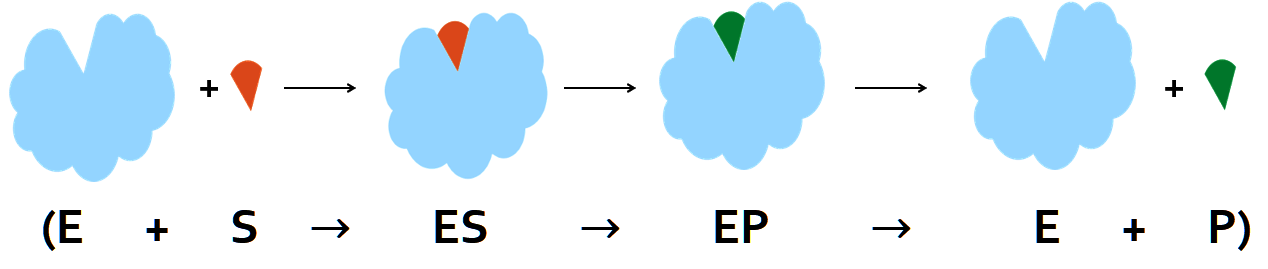 enzym  +  produkt)
(enzym   +   substrát
[Speaker Notes: LEGENDA K OBRÁZKU:

světle modrý => enzym;
oranžový => substrát;
zelený => produkt.]
Inhibice enzymů:
1) Inhibice kompetitivní (v praxi např. inhibice produktem):
E + Q → EQ → stop.
(enzym   +   inhibitor)
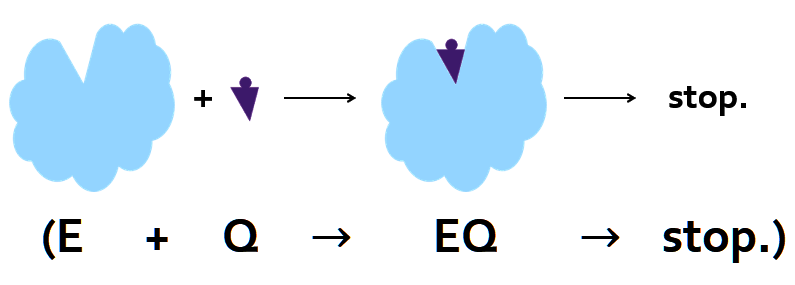 [Speaker Notes: Inhibitor obsazuje aktivní centrum enzymu, takže se sem už nemůže vázat substrát.

LEGENDA K OBRÁZKU:

světle modrý => enzym;
fialový => inhibitor.]
Inhibice enzymů:
1) Inhibice kompetitivní (v praxi např. inhibice produktem):
E + Q → EQ → stop.
(enzym   +   inhibitor)
E + S → ES → EP → E + P
X       X       X
enzym  +  produkt)
(enzym   +   substrát
Inhibice enzymů:
2) Inhibice akompetitivní (v praxi např. inhibice substrátem):
E + S + Q → ES + Q → ESQ → stop.
(enzym   +   substrát   +   inhibitor)
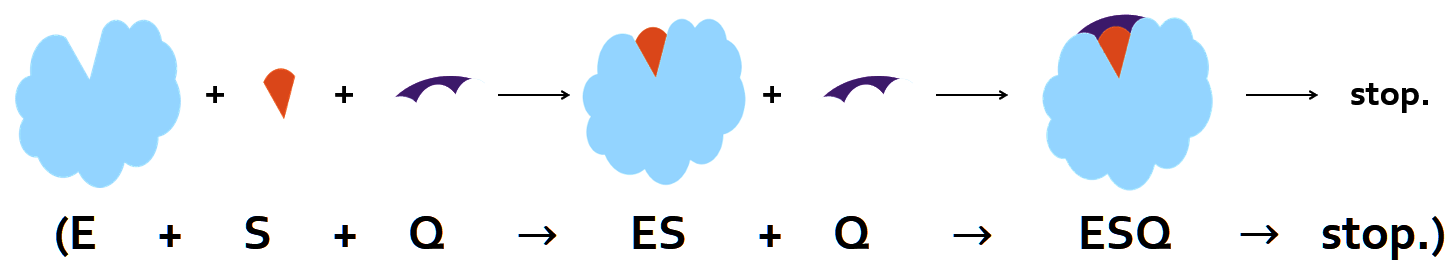 [Speaker Notes: Inhibitor se naváže na komplex enzymu se substrátem a zablokuje jeho přeměnu na produkt.

LEGENDA K OBRÁZKU:

světle modrý => enzym;
oranžový => substrát;
fialový => inhibitor.]
Inhibice enzymů:
2) Inhibice akompetitivní (v praxi např. inhibice substrátem):
E + S + Q → ES + Q → ESQ → stop.
(enzym   +   substrát   +   inhibitor)
E + S → ES → EP → E + P
X       X
enzym  +  produkt)
(enzym   +   substrát
Inhibice enzymů:
3) Inhibice nekompetitivní:
=  všechny další možnosti inhibice, které nepatří ani mezi kompetitivní ani mezi akompetitivní      
    (většinou vzniká tak, že se inhibitor naváže někam mimo aktivní centrum;     případně jako důsledek denaturace části enzymu…)
Inhibice enzymů:
3) Inhibice nekompetitivní:
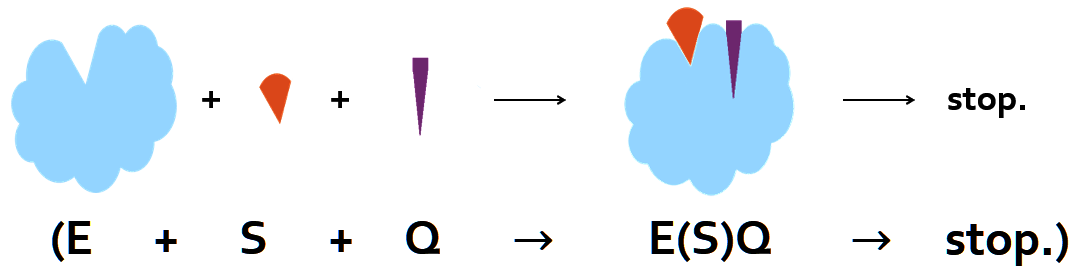 [Speaker Notes: Inhibitor se naváže mimo aktivní centrum enzymu, což však vyvolá konformační změny vedoucí k deformaci aktivního centra (k tomu může dojít i v důsledku zmíněné denaturace). Substrát se pak do aktivního centra může vázat jen částečně (proto je na obrázku S v závorce), takže se také jen zčásti (nebo vůbec – záleží na míře inhibice) přeměňuje na produkty.

LEGENDA K OBRÁZKU:

světle modrý => enzym;
oranžový => substrát;
fialový => inhibitor.]
Inhibice enzymů – porovnání:
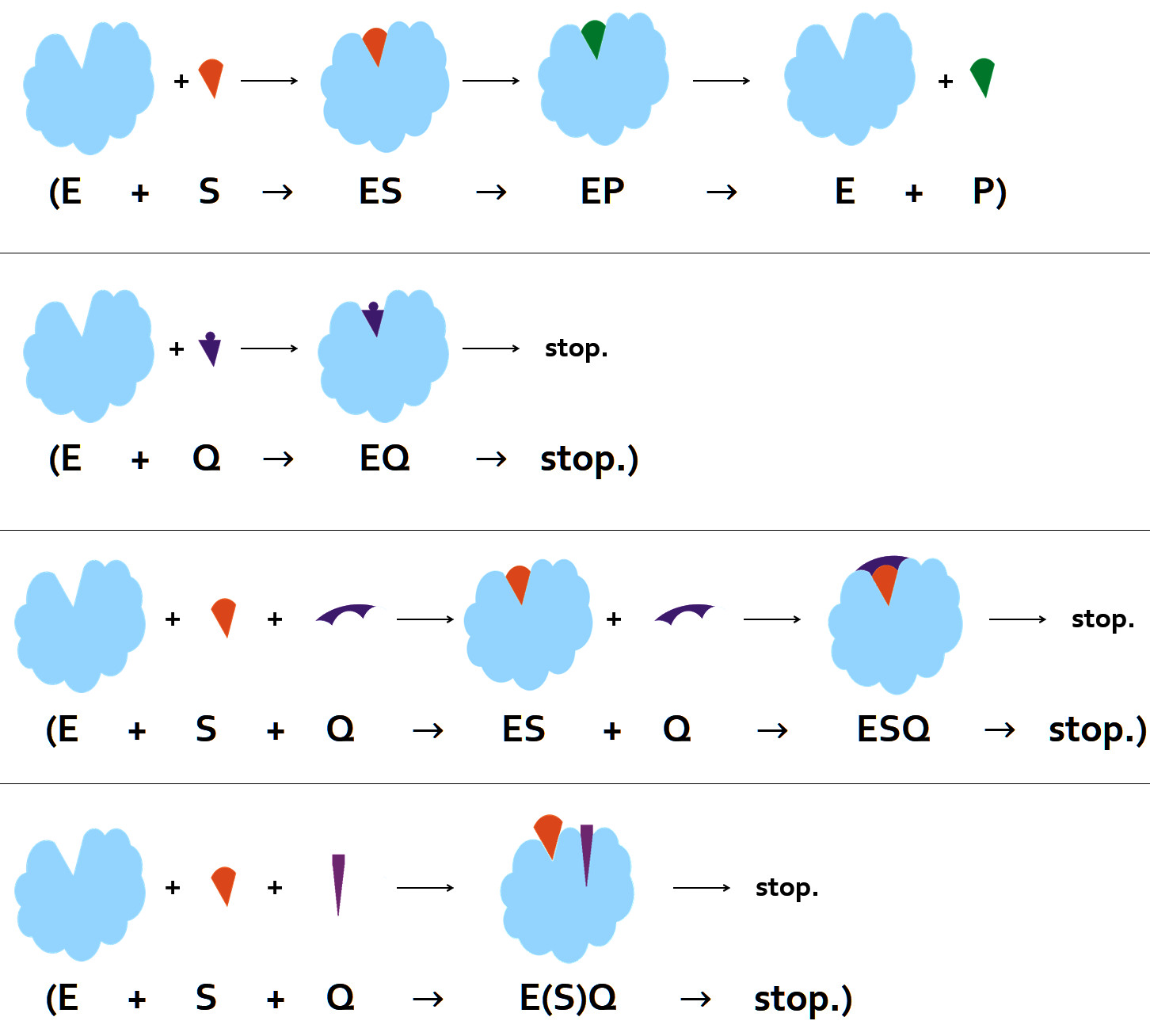 (bez inhibice)
(kompetitivní)
(akompetitivní)
(nekompetitivní)
[Speaker Notes: LEGENDA K OBRÁZKU:

světle modrý => enzym;
oranžový => substrát;
fialový => inhibitor;
zelený => produkt.

Kompetitivní inhibice: Inhibitor obsazuje aktivní centrum enzymu, takže se sem už nemůže vázat substrát.
Akompetitivní inhibice: Inhibitor se naváže na komplex enzymu se substrátem a zablokuje jeho přeměnu na produkt.
Nekompetitivní inhibice: Inhibitor se naváže mimo aktivní centrum enzymu, což však vyvolá konformační změny vedoucí k deformaci aktivního centra (k tomu může dojít i v důsledku zmíněné denaturace). Substrát se pak do aktivního centra může vázat jen částečně (proto je na obrázku S v závorce), takže se také jen zčásti (nebo vůbec – záleží na míře inhibice) přeměňuje na produkty.]
Nyní už je čas…
…třeba na domácí práce 
[Speaker Notes: Sem by bylo možné zařadit závěrečnou diskusi k tématu – příklady diskusních otázek nabízí obrázek…

Zdroj obrázku:
https://slideplayer.com/slide/10840808/39/images/14/Enzymes+in+my+detergent.jpg]